POLTARGET: MgB2 Target Magnet
Caratterizzazione vs Temperature
Test bench @ Ferrara
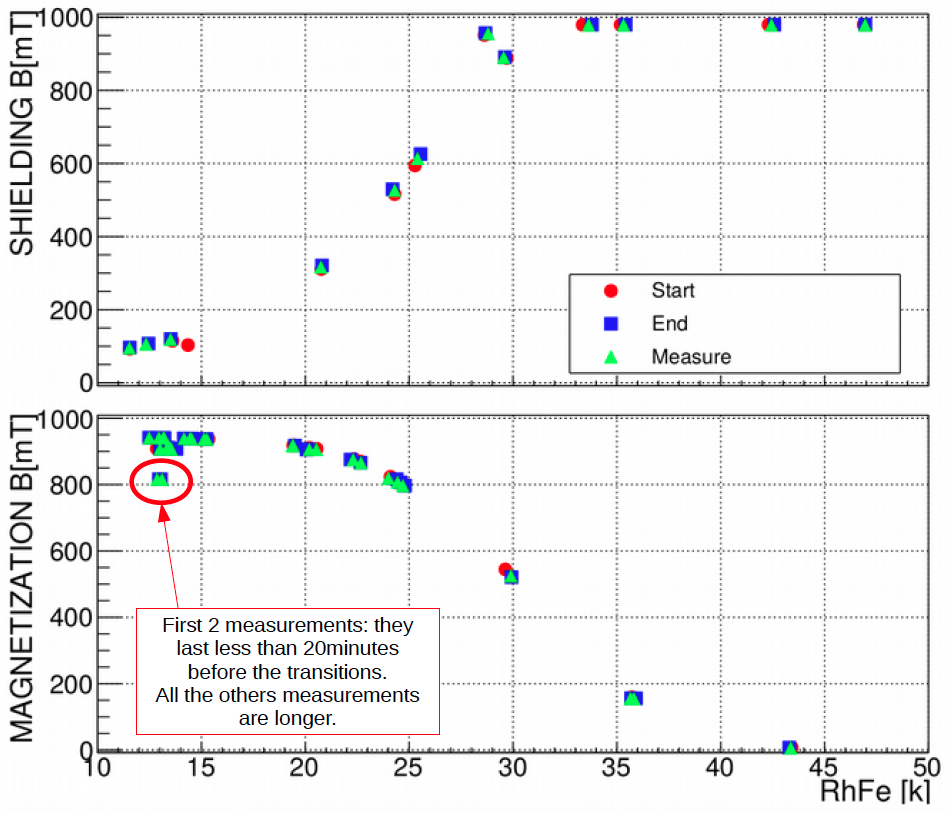 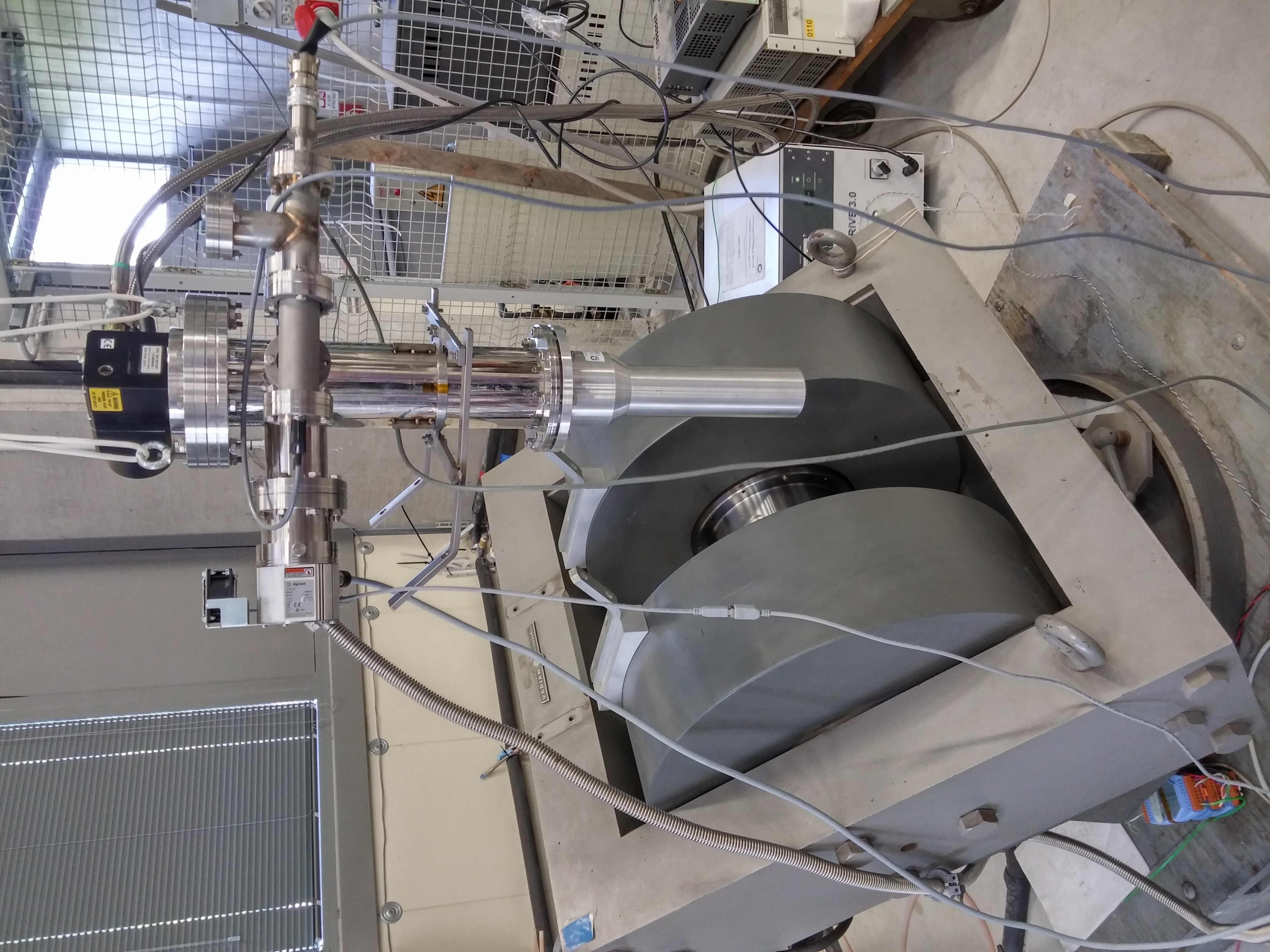 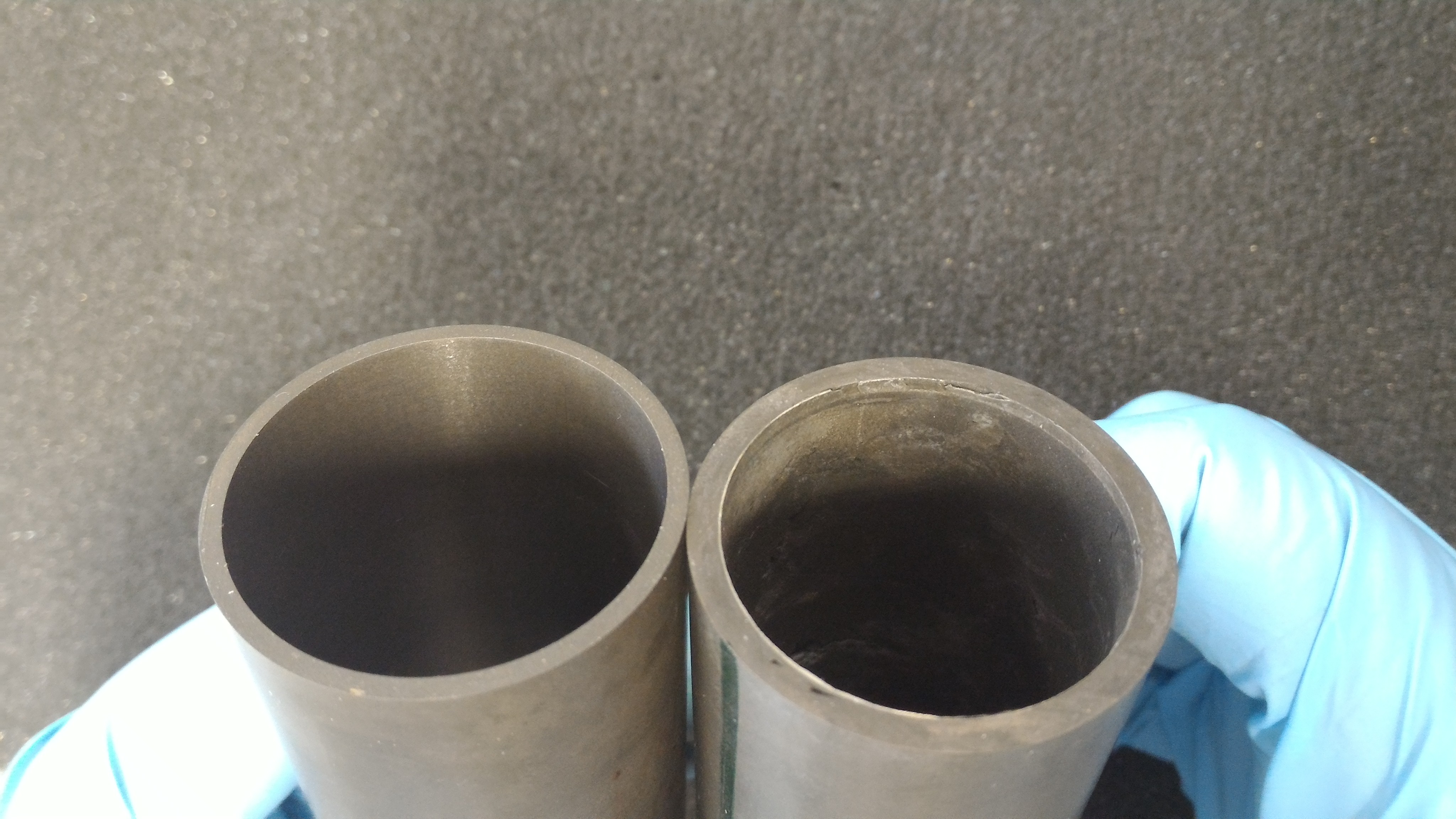 Ongoing:         Migliorie cooling     ✔
                         Mappa campo         ✔
                      
Richieste         Doppio campo   dipolo+solenoide 
                                            (in collaborazione con INFN-MI)
                          Allestimento test HD-ice
                          ~  25 keuro
[Speaker Notes: Aggiungere range di validita’ per fattorizzazione GPDs]
Milestones
30-6-17   POLTARGET: completamento caratterizzazione campo critico verso temperatura 
                 magnete MgB2 a bulk di superconduttore                                                       100 % 

                 caratterizzazione completata 


30-6-18 POLTARGET: sottomissione articolo test MgB2                                                  100 %

                 articolo pubblicato
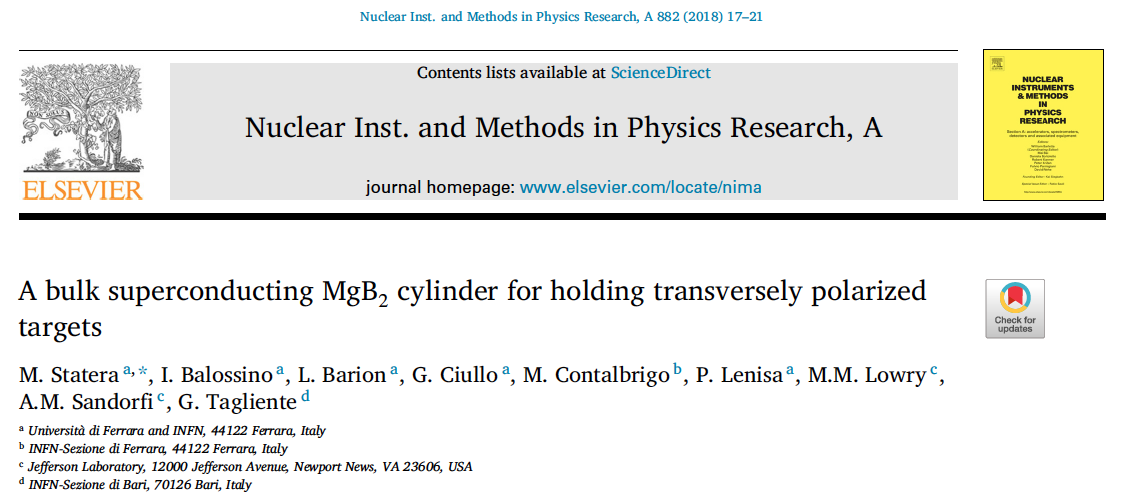